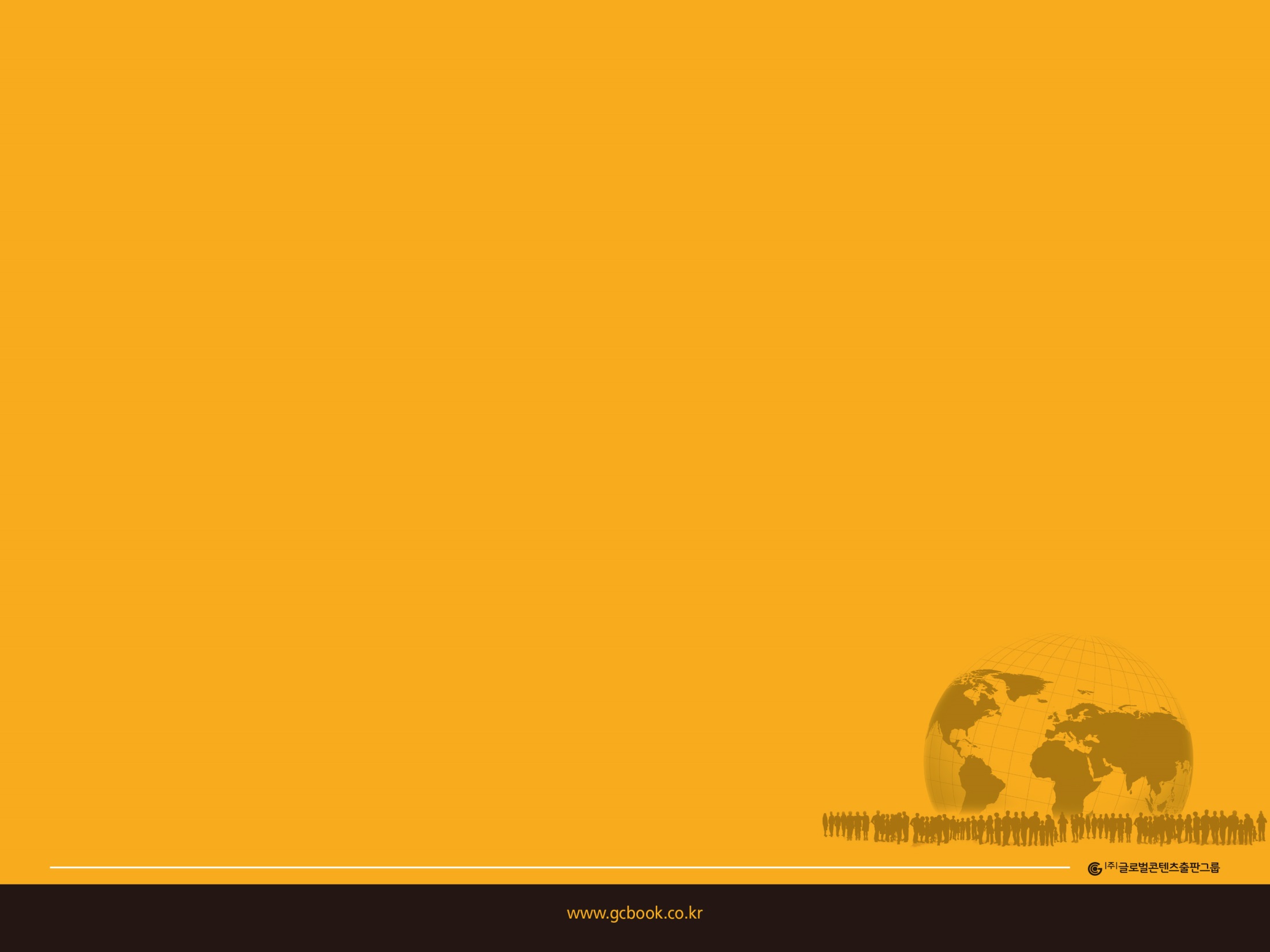 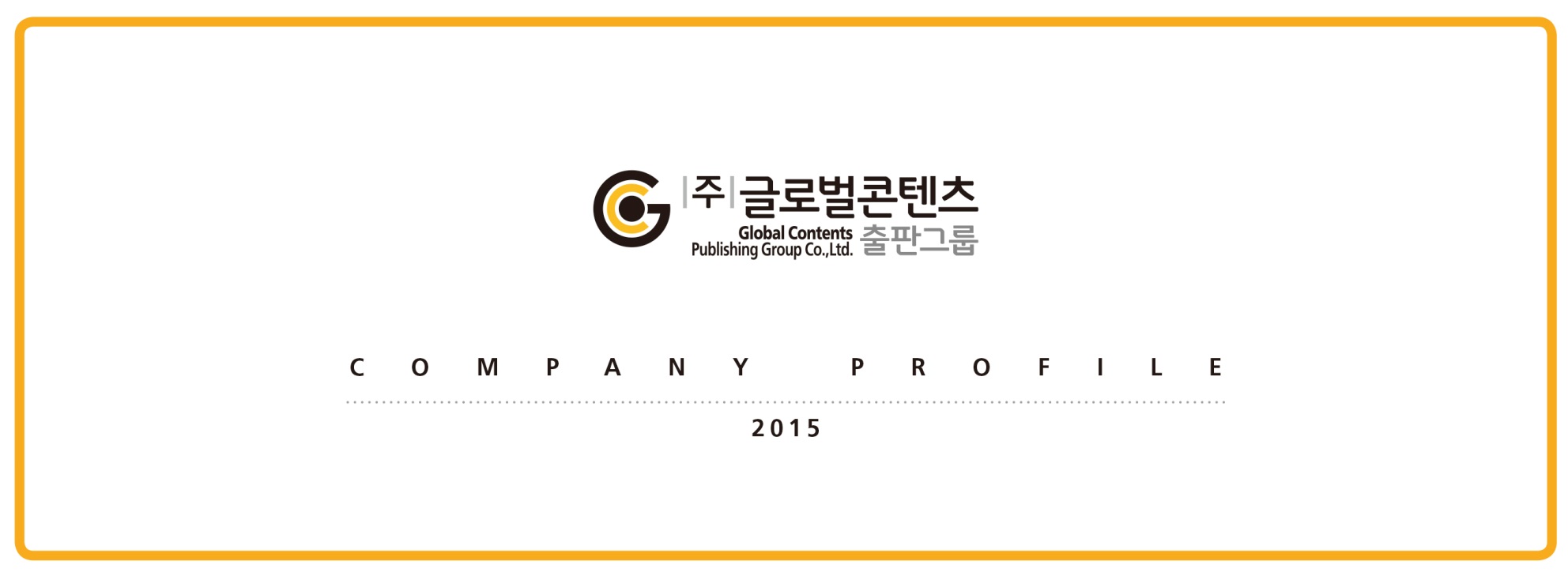 CEO
Jeong pyo Hong
Graduated from Incheon National University (Biology)
Completed the course of System Analysis in Korea Information Center
Graduated from Chung-Ang University Graduate school of Mass Communication (PublicationㆍMedia contents) 
Studying in Kyunggi University (Library & Information Science) 

Worked in Korea Computer Magazine as a reporter
Worked in Hancom as a editor

CEO of Global Contents Publishing Group Co., Ltd.
Korea publishing Cooperation association director
Korea scholarship e-book cooperation association director
Korea scholarship publishing association director
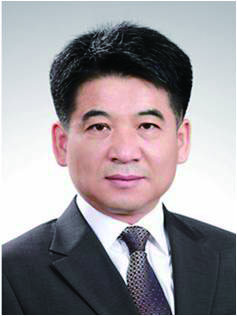 We contribute to the development of individual and nation by accumulating the knowledge and information based on the subject field of specialty publications
Global Contents Publishing Group is…
Vision 
     We try to contribute to the development of the individual and the
     society by accumulating knowledge and information 
     based on the subject field of specific publications 

Management Philosophy
     Human-centered
     Value of knowledge
     Practice of share
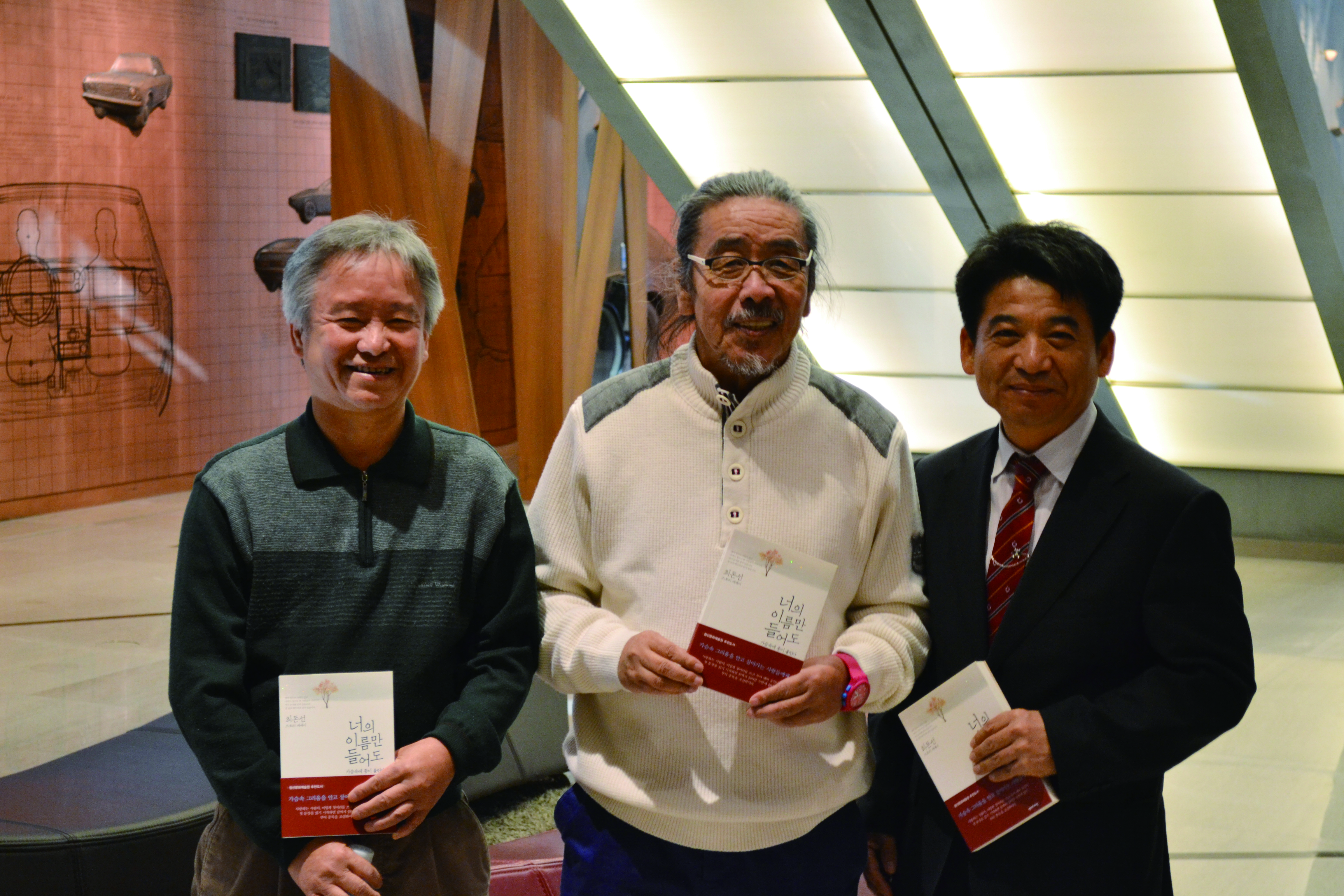 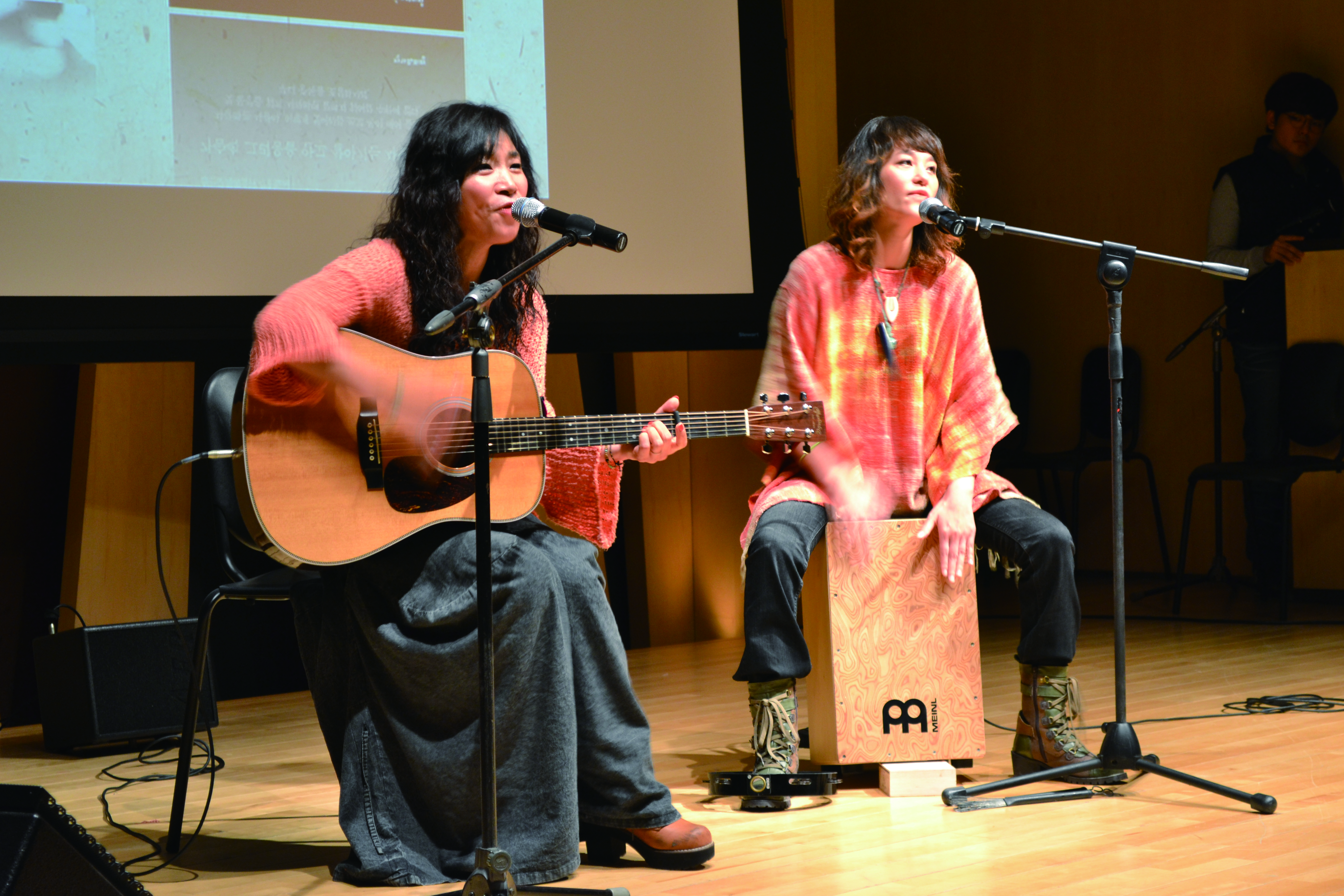 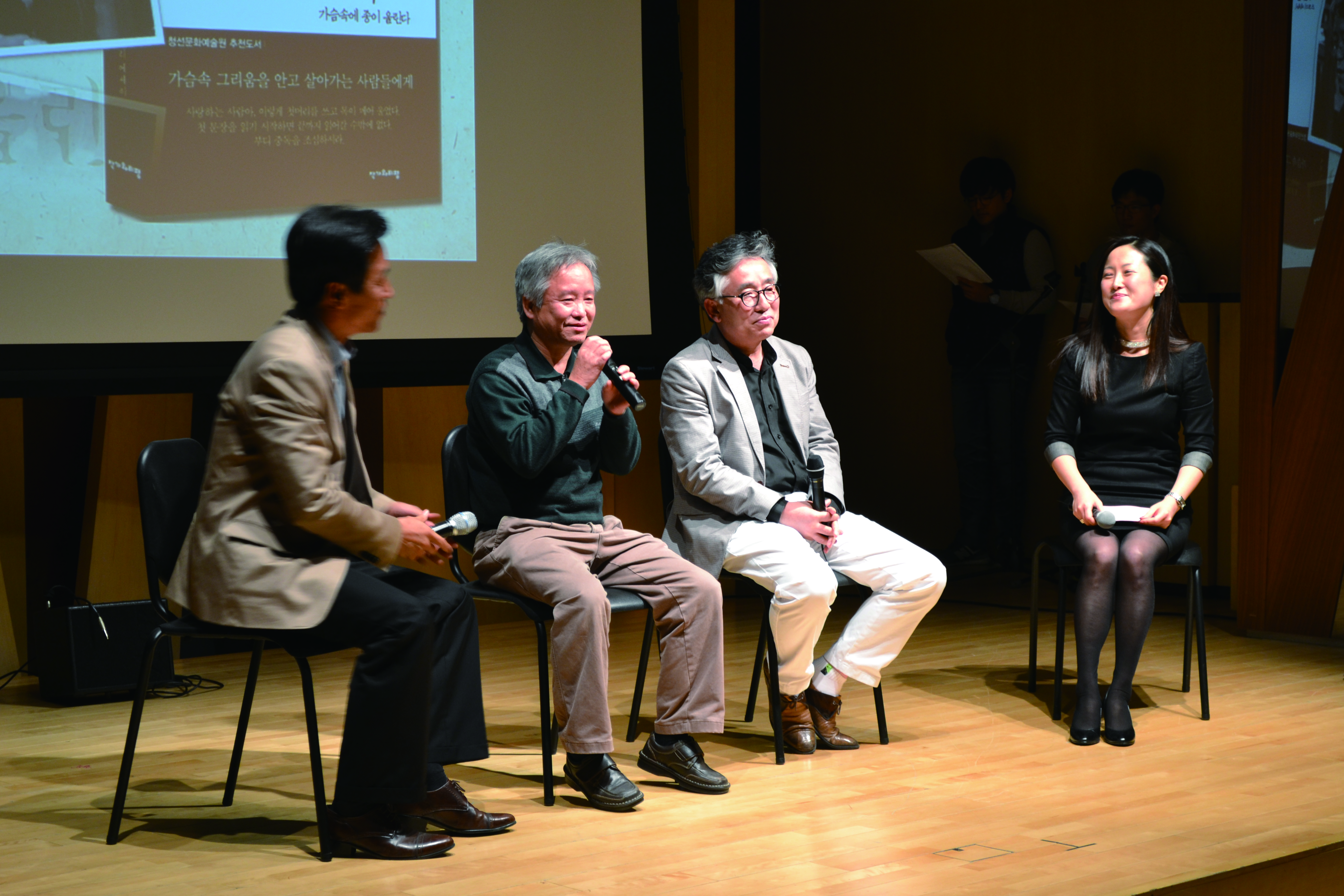 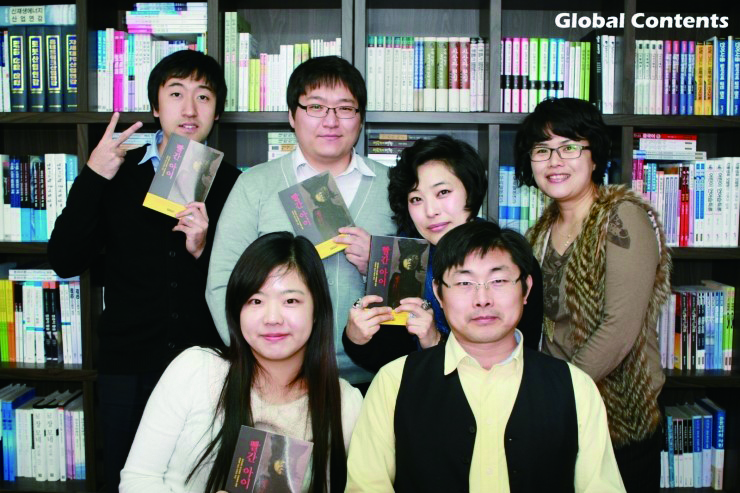 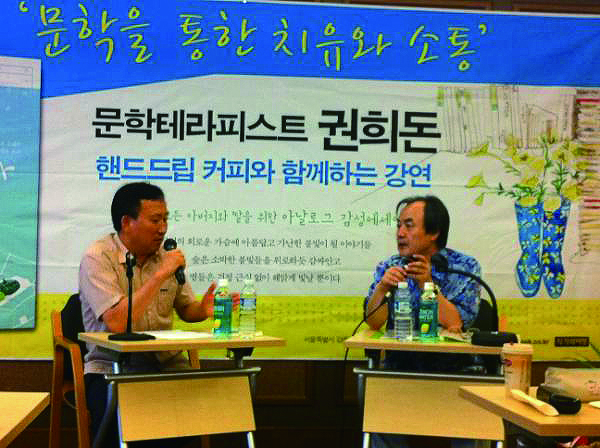 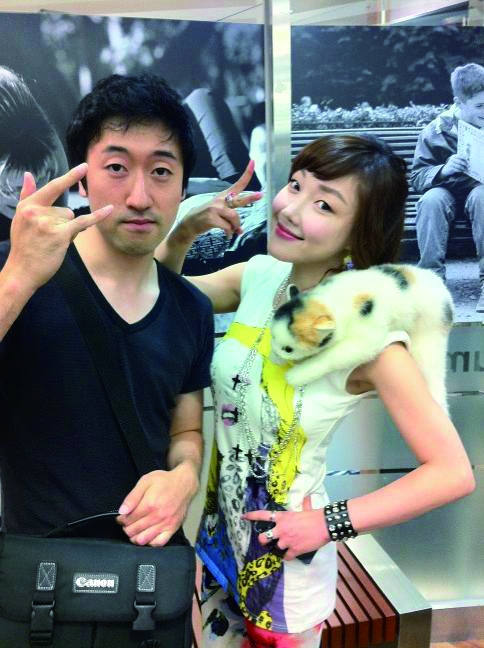 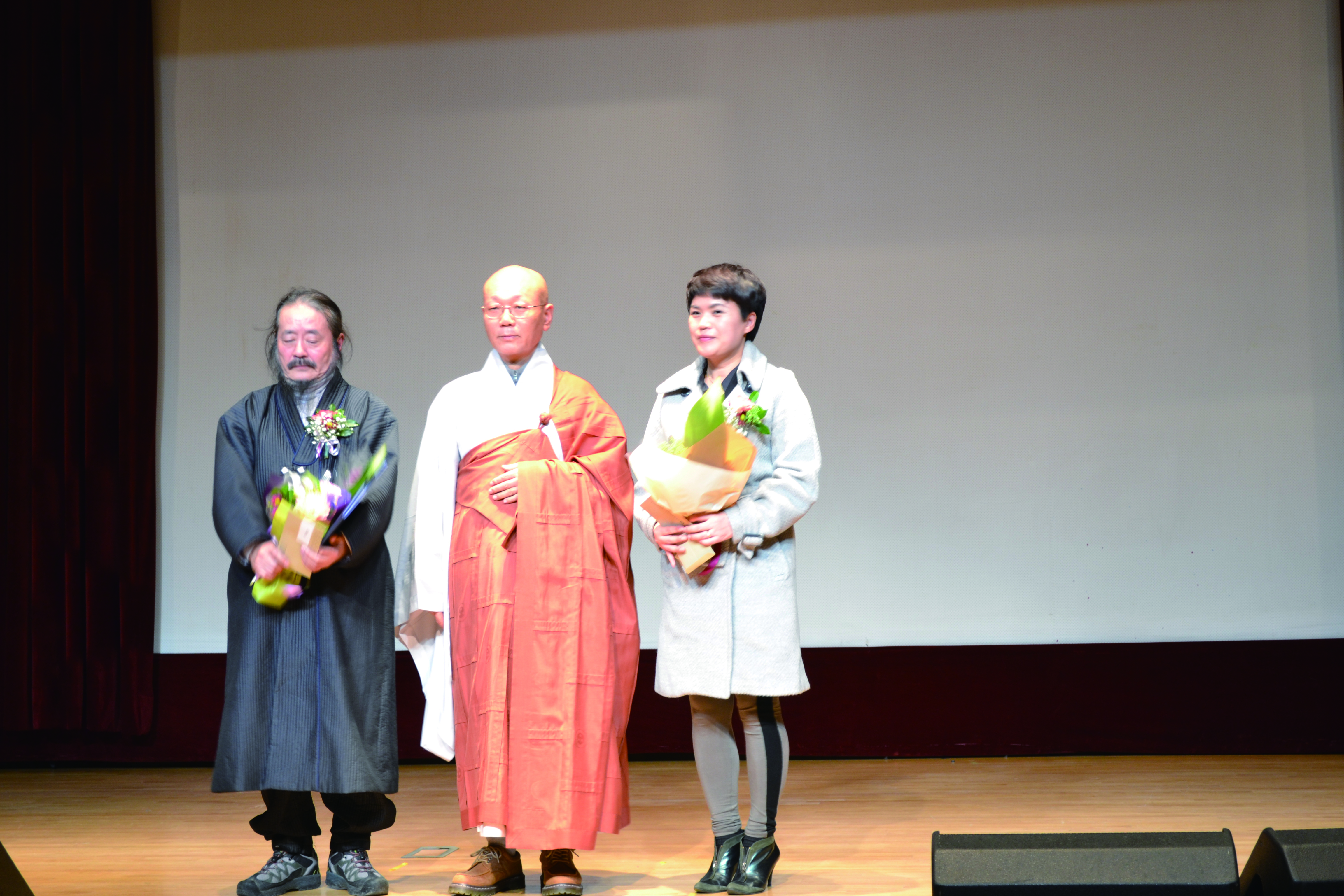 on by accumulating the knowledge and information based on the subject field of specialty publications
Company Overview
Date of business launch 
  1st October 2001 Publishing management agency Comone Media Establishment

Corporation registration
  24th October 2008 Global Contents Publishing Group Co., Ltd. Establishment

Field of business
  Manufacture (publication)
  Wholesale-retail trade(books, course material)
  Public Library Delivery business
  KORMARC Solution development 

Own-Brand
  Global Contents, KyungJin Publishing, Writer & Criticism
  Comone Media,  Serim publishing
 
Cowork-Brand
  Korea Administration DB Center, Inha-University publishing department, 
  Edustandard Co,. Ltd.
on by accumulating the knowledge and information based on the subject field of specialty publications
Brands affiliated with Global Contents Publishing Group
Global Contents 
- Humanities, History, Philosophy, Linguistics, Library & Information  

KyungJin Publishing 
- Korean Language and Literature, Korean Language Education 

Writer & Criticism 
- Literature, criticism, review, poetry, novel

Comone Media
- IT, Computer Engineering, Broadcasting communications

Serim Publishing 
- Management of sightseeing, Leisure study, Leisure, health
on by accumulating the knowledge and information based on the subject field of specialty publications
Awarded titles by Korea government (2014)
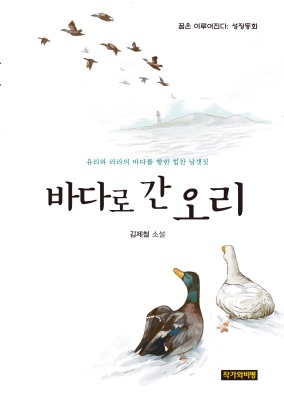 *A duck went out to sea 바다로 간 오리
Munhak Nanum


*The bell of my heart is rung when I hear your name. 
너의 이름만 들어도 가슴에 종이 울린다.
Munhak Nanum


The Rise and Fall of the Monster
괴물흥망사
Munhak Nanum
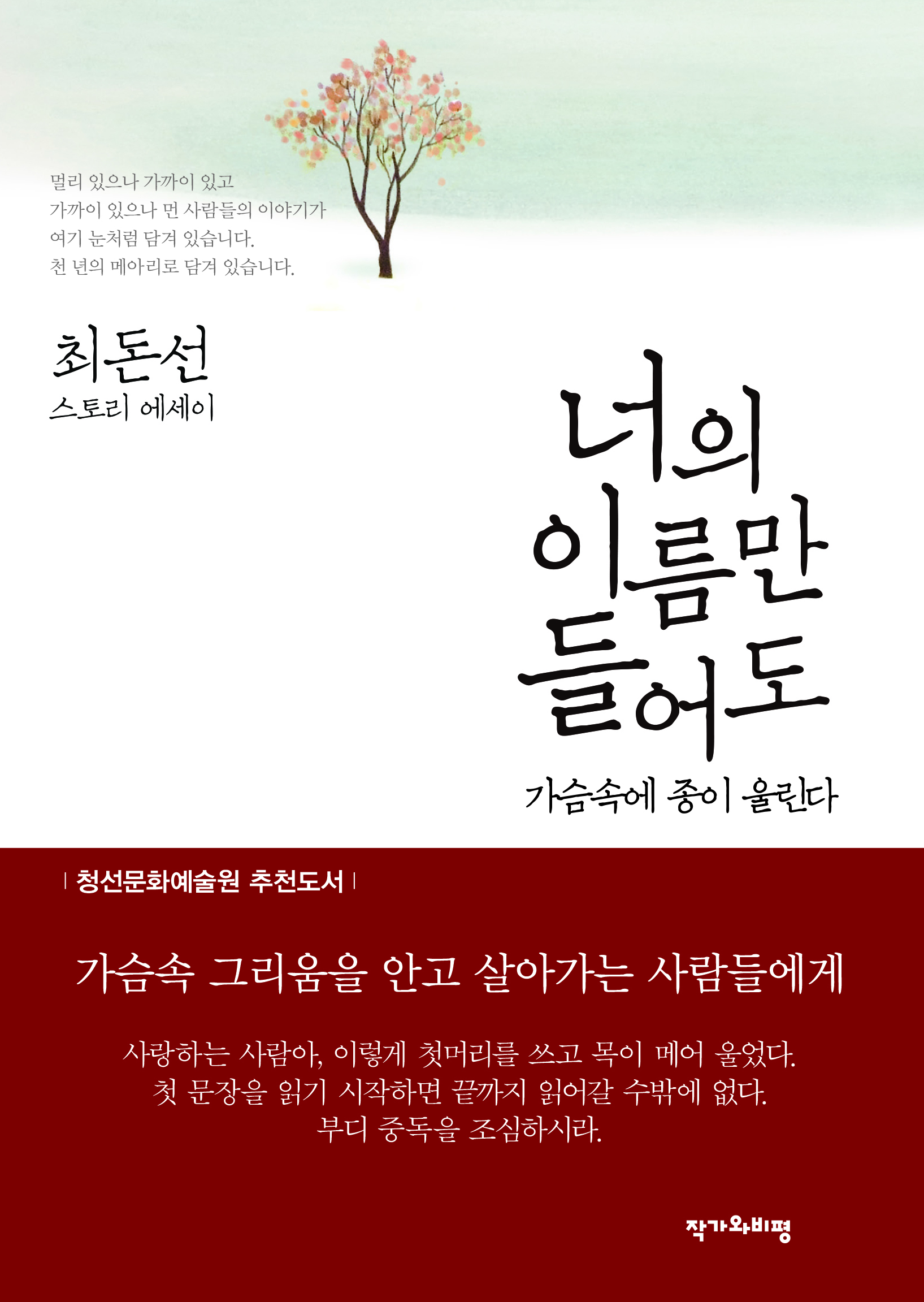 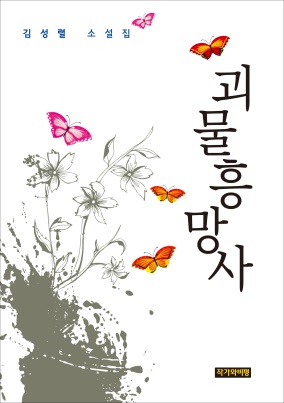 Awarded titles by Korea government (2013)
on by accumulating the knowledge and information based on the subject field of specialty publications
Text pragmatics of media language 
Ministry of Culture, Sports and Tourism

Spatial memory and Cultural representation of International City Beijing
Ministry of Culture, Sports and Tourism

Love poetry, meet on tour
Ministry of Culture, Sports and Tourism

Existing method and Optical unconscious of Korean movies
The National Academy of Sciences

Ask the way of the Choseon missions to Japan about today
Munhak Nanum
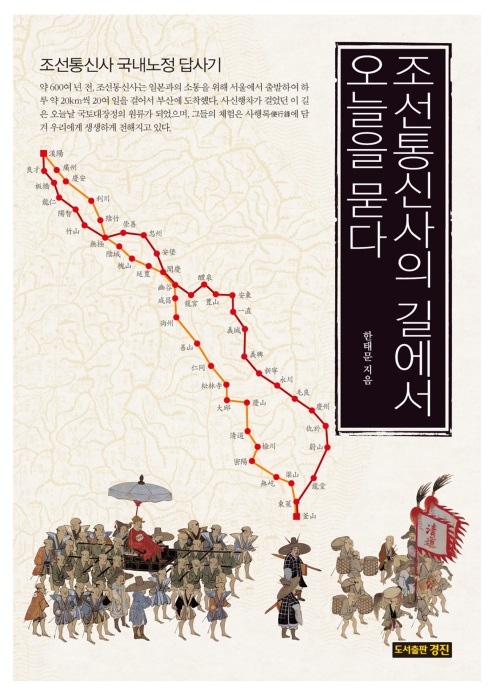 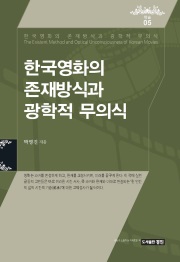 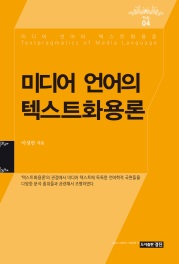 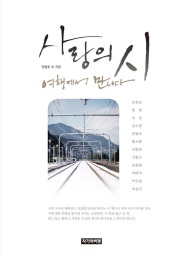 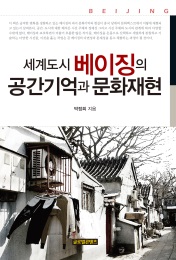 on by accumulating the knowledge and information based on the subject field of specialty publications
Academic journal
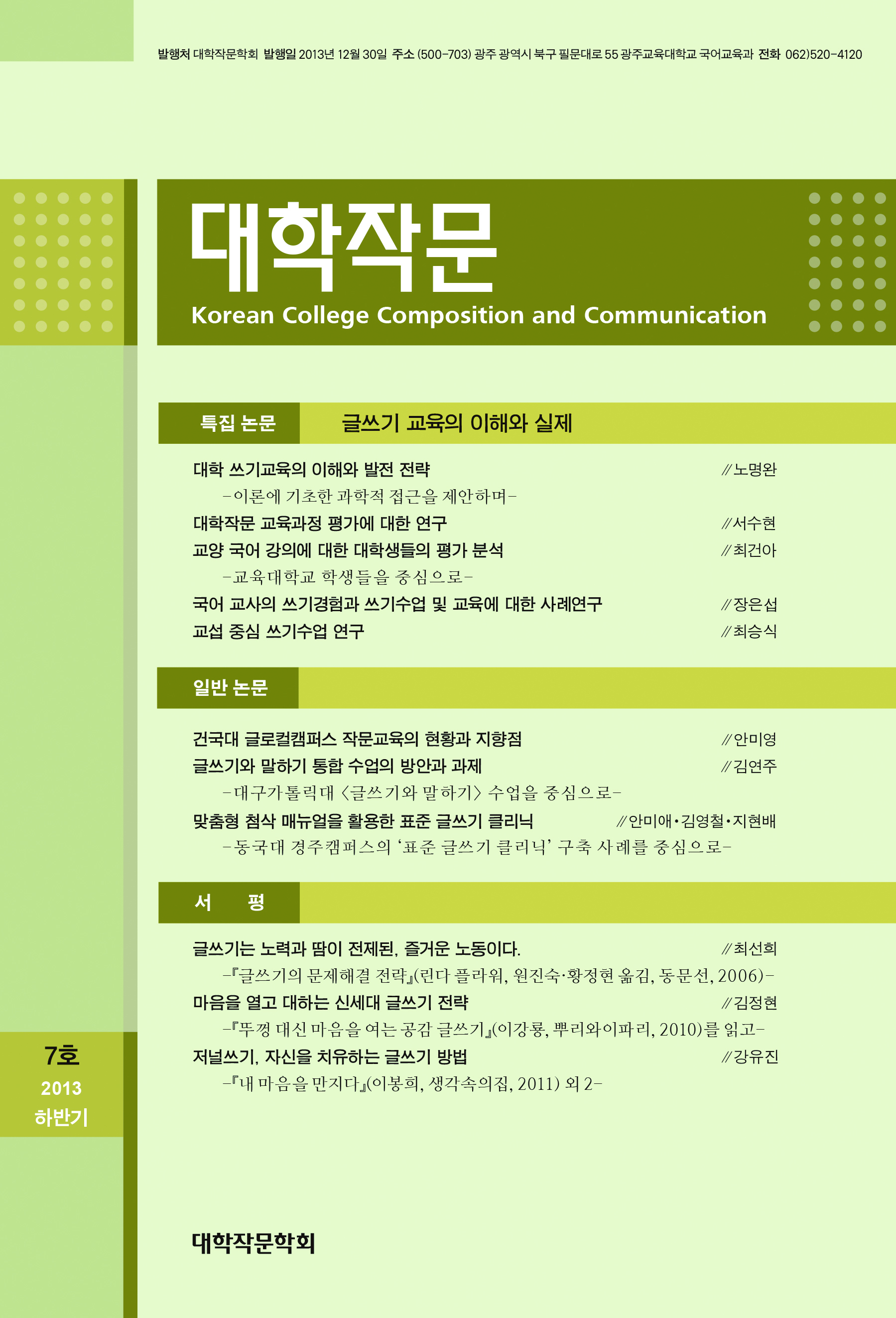 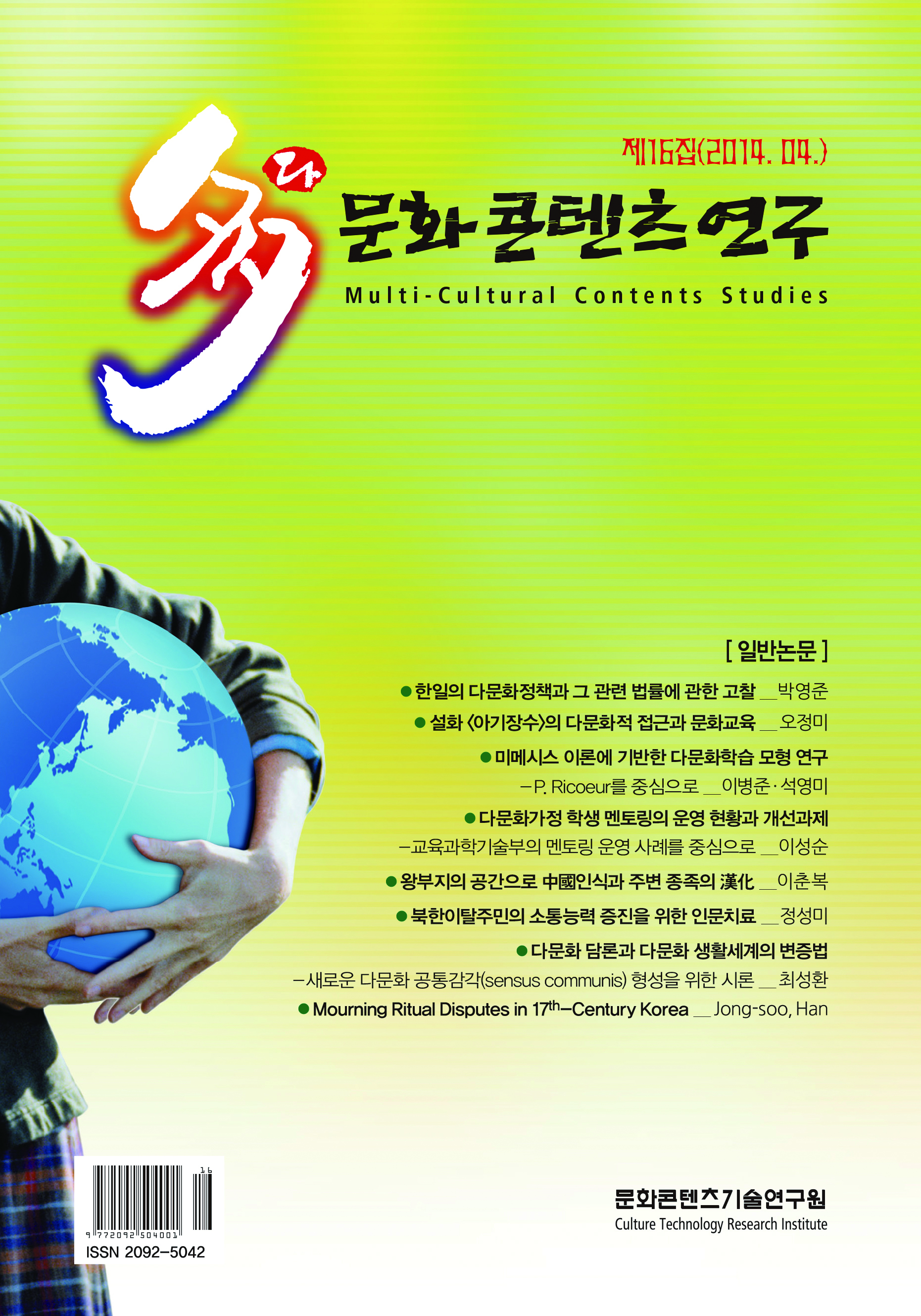 Multicultural study
College composition
Korean Studies 
Reading Research
Sociolinguistics
The Writer and critic
System and economy
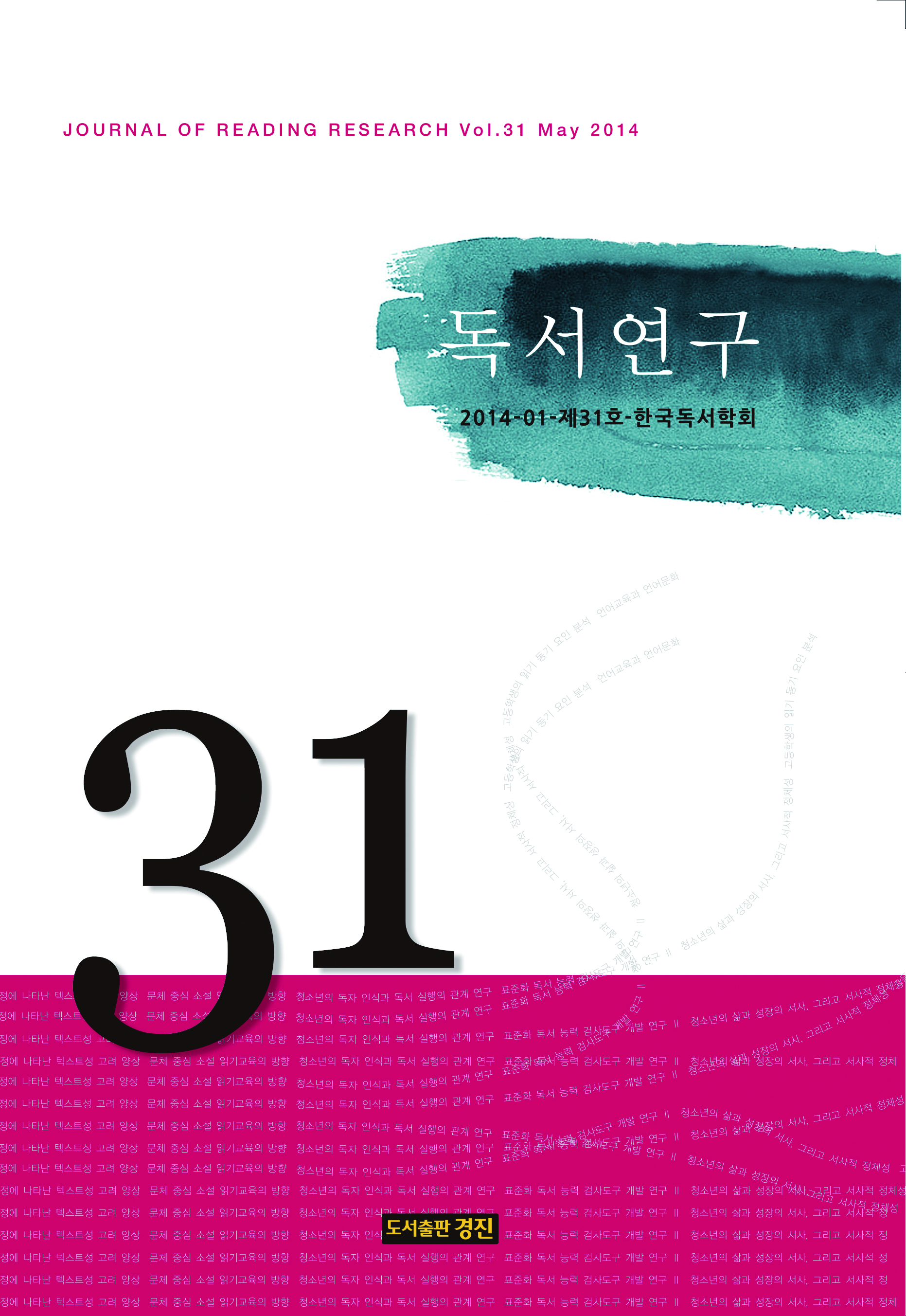 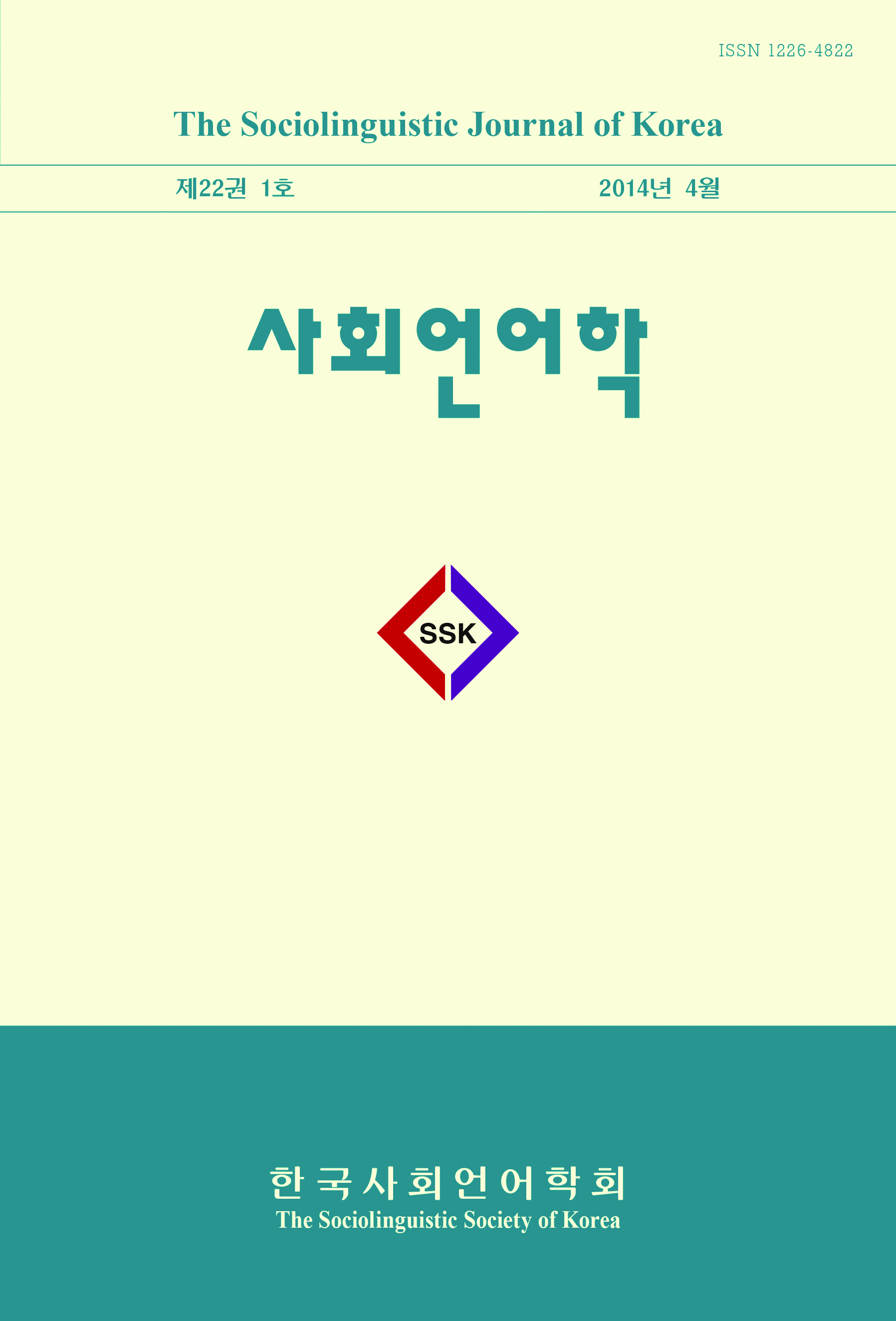 on by accumulating the knowledge and information based on the subject field of specialty publications
References 1
Silk Road Classic Travel Notes
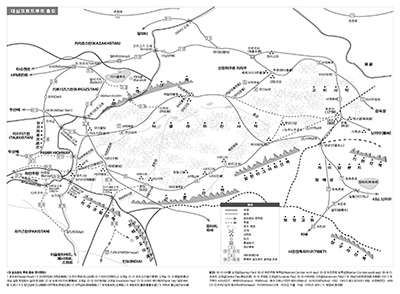 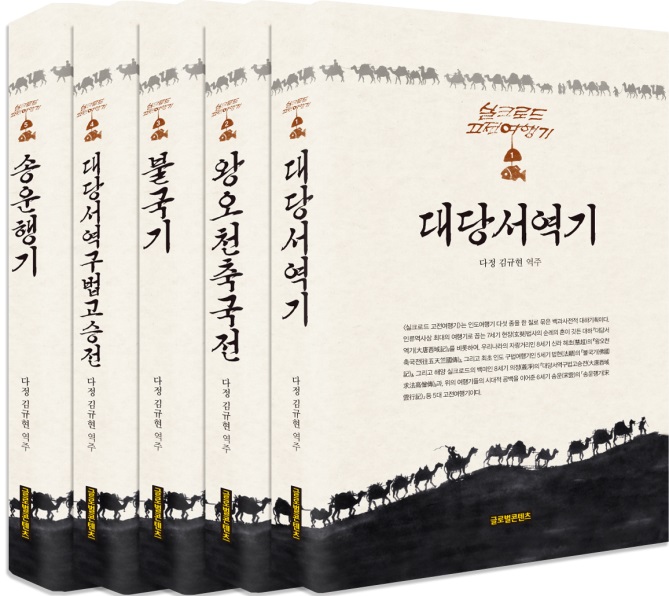 on by accumulating the knowledge and information based on the subject field of specialty publications
References 2
Sourcebooks of premodern textbooks of Korean
Compilations of premodern Korean textbooks with the original and the translation in modern language.
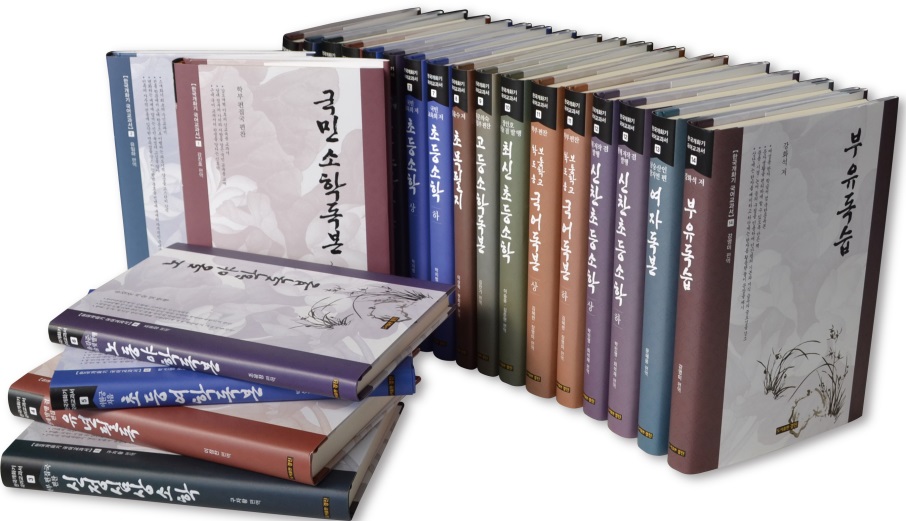 on by accumulating the knowledge and information based on the subject field of specialty publications
References 3
East Asia Korea research Series
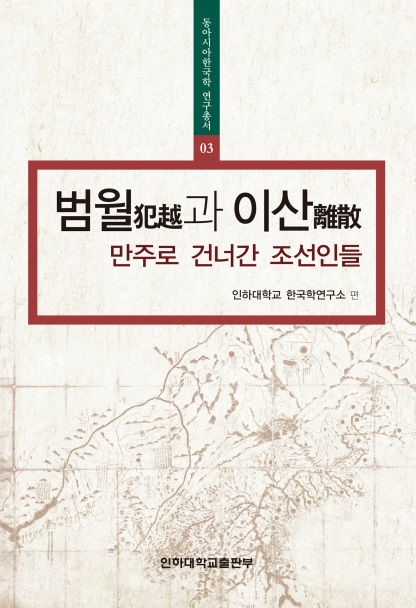 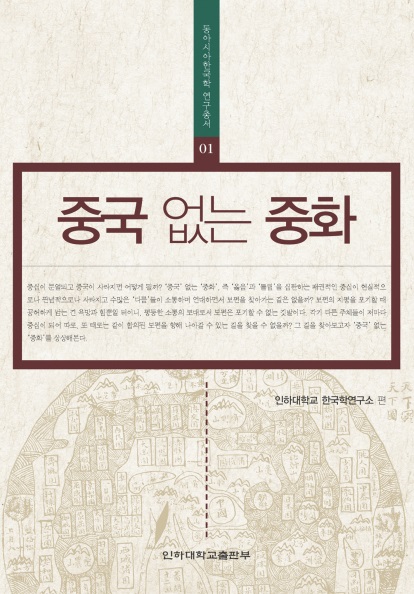 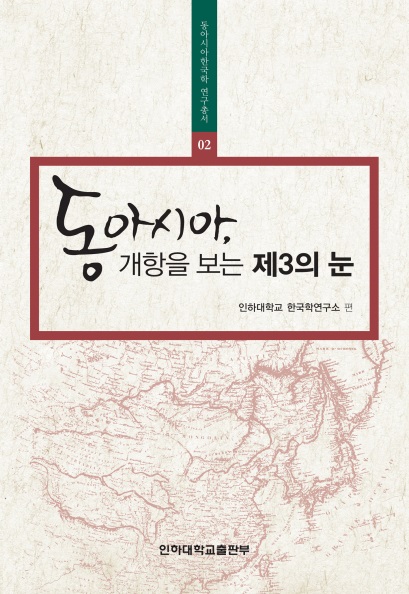 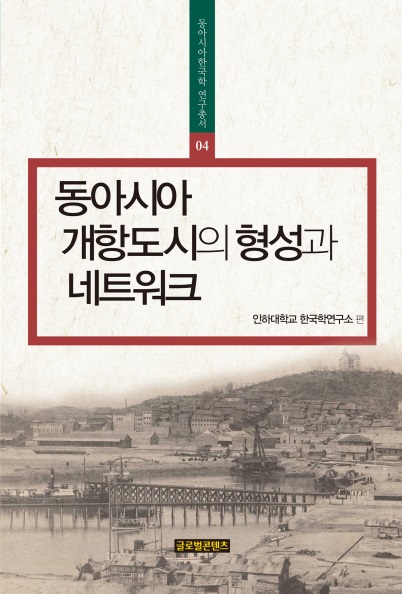 on by accumulating the knowledge and information based on the subject field of specialty publications
References 4
Ocean University of China East Asia research Series
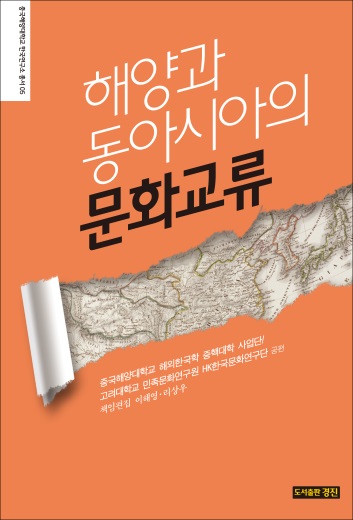 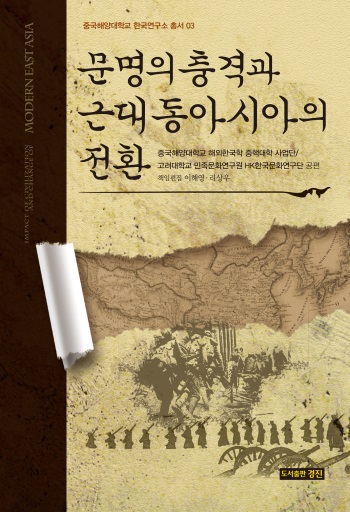 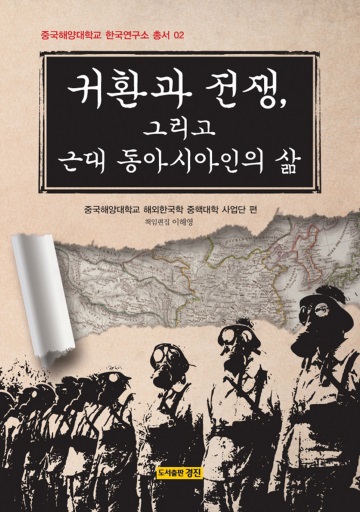 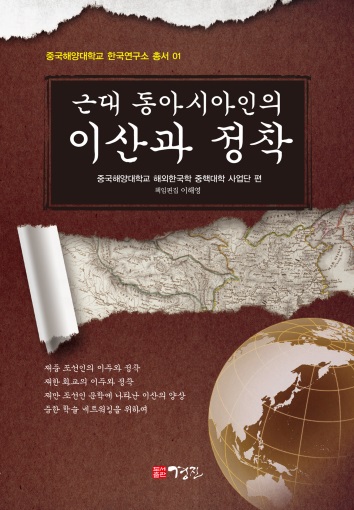 on by accumulating the knowledge and information based on the subject field of specialty publications
Sales record with Korean public libraries
2013 Book sales and MARC performance
   Dogok information Library                 (contract price \15,790,000-contract complete)
   Jongno Public Library                       (contract price \14,788,000-contract complete)
   Sootaek Elementary School Library      (contract price \2,389,000-contract complete)

2014 Book sales and MARC performance
   Dobong Public Library               (contract price \21,730,000-An annual contract complete)
   Seodaemun Public Library          (contract price \13,894,000-An annual contract complete)
   Cheonggye Public Library           (contract price \155,681,930-contract complete)
   Godeok Lifelong Learning Center (contract price \24,797,000-An annual contract complete)
   Dongjak Public Library               (contract price \37,347,000-An annual contract complete)
   Songpa Public Library                (contract price \45,000,000-An annual contract complete)
on by accumulating the knowledge and information based on the subject field of specialty publications
In Global Contents Publishing Group
1. Excellent editing force who has in-depth experience
2. Experienced contents designer 
3. Diverse production experiences : Magazines, catalogs, books, 
   public institution source book, etc.
We will always do our best!!
Thank you!!